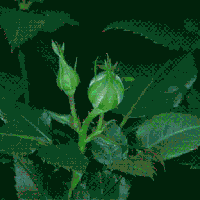 আজকের ক্লাসে স্বাগতম
পরিচিতি
তহমিনা খাতুন 
   সহঃ শিক্ষক (কম্পিউটার ) 
আশেকপুর সি,পি উচ্চ বিদ্যালয় 
শাজাহানপুর , বগুড়া । 
মোবাঃ০১৭৩৭৭২০৫৩৬ 
ইমেইলঃtanvir3233@gmail.com
বিষয়ঃ সাধারন বিজ্ঞান 
শ্রেনীঃঅষ্টম 
অধ্যায়ঃত্রয়োদশ  
সময়ঃ ৪০ মিনিট
নিচের চিত্র গুলো লক্ষ কর
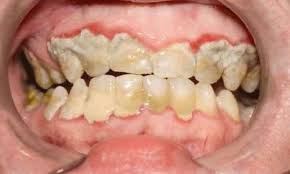 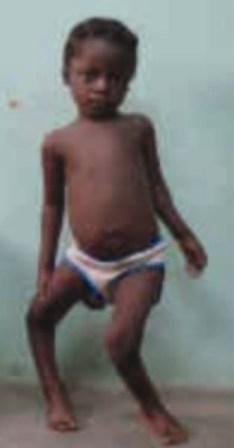 এই রোগ গুলো কিসের অভাবে হয়
ভিটামিনের
আজকের পাঠ
ভিটামিন
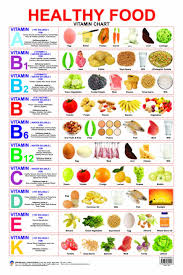 এই পাঠ শেষে শিক্ষার্থীরা -
খাদ্যের মধ্যে সামান্য মাত্রায় এক প্রকার জৈব পদার্থ আছে ,যা প্রানীর স্বাস্থ্য রক্ষার জন্য অতি প্রয়োজন । এই প্রয়োজনীয় জৈব পদার্থ গুলিকে খাদ্যপ্রান বা ভিটামিন বলে ।
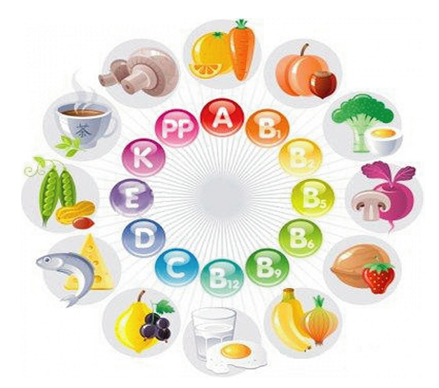 ভিটামিনের প্রকার
স্নেহ জাতীয় পদার্থে দ্রবণীয় ভিটামিন যেমনঃ এ,ডি,ই এবং কে ।
পানিতে দ্রবণীয় ভিটামিন যেমনঃ ভিটামিন বি কমপ্লেক্স এবং সি ।
একক কাজ
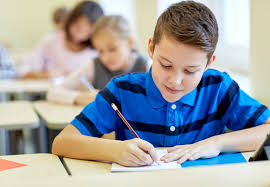 ভিটামিন কাকে বলে ।
ভিটামিন – এ  যুক্ত খাবার
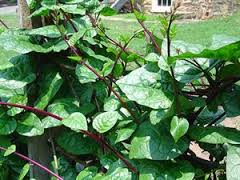 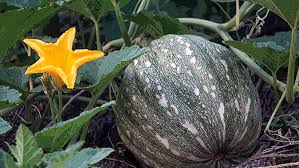 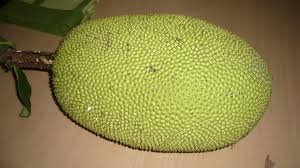 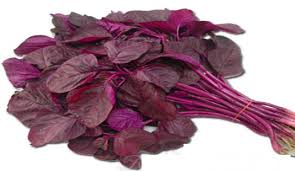 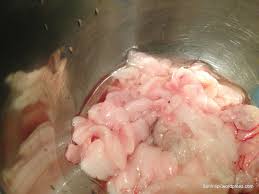 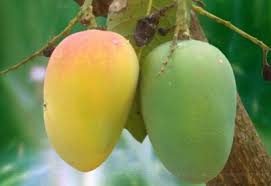 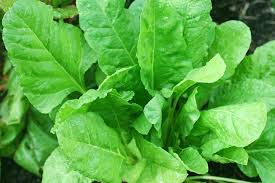 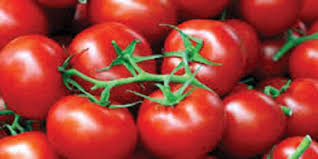 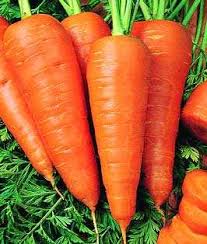 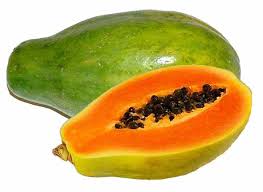 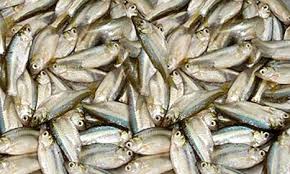 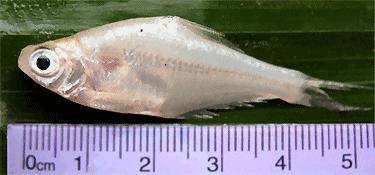 ভিটামিন এ – এর  কাজ
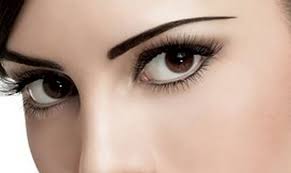 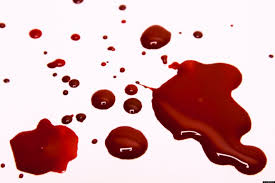 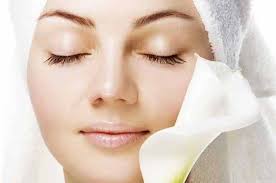 রক্তের স্বাভাবিক অবস্থা বজায় রাখা
দৃষ্টিশক্তি স্বাভাবিক রাখা
ত্বক সুস্থ রাখা
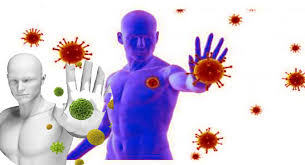 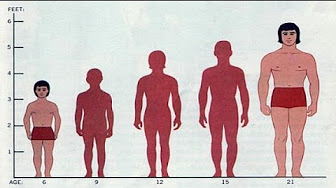 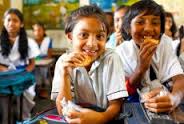 দেহকে রোগের হাত থেকে রক্ষা করে
দেহের বৃদ্ধিতে সহায়তা করে
ক্ষুধার উদ্রেক করা
ভিটামিন এ  এর  অভাব জনিত রোগ
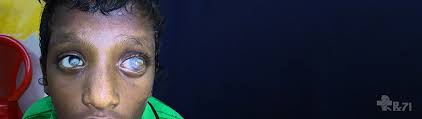 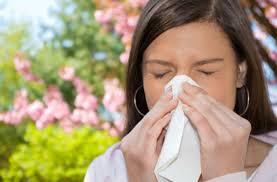 রাতকানা
সর্দি
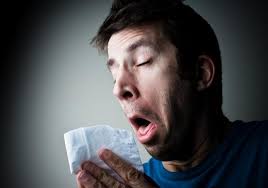 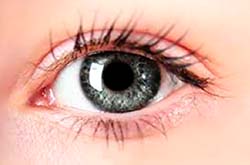 কাশি
জেরপথালমিয়া
ভিটামিন বি  জাতীয় খাদ্য
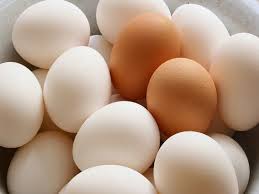 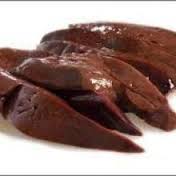 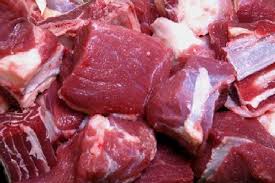 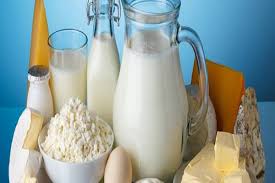 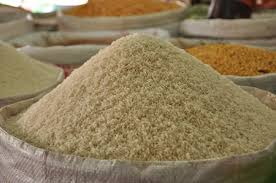 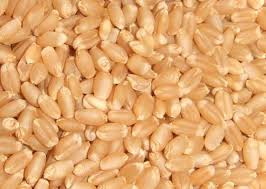 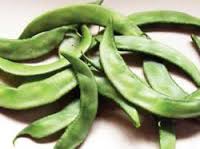 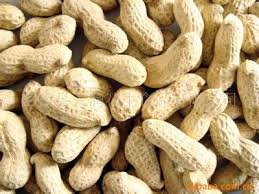 ভিটামিন বি জাতীয় খাদ্যের কাজ
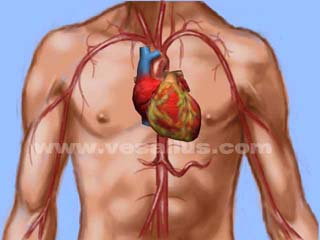 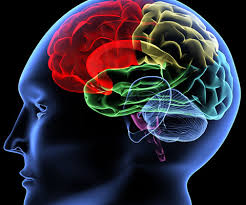 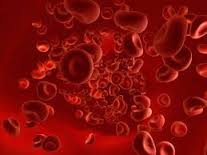 স্নায়ুতন্ত্রকে  সক্রিয়  রাখা
হৃদপিণ্ডের কাজ সম্পাদনে
লোহিত রক্ত কনিকা  উৎপাদনে
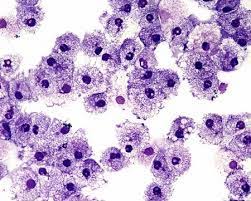 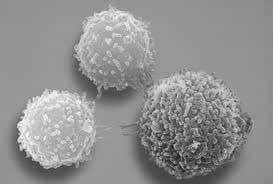 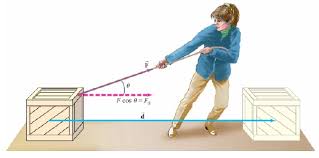 শ্বেতরক্তকণিকা ও অনুচক্রিকার সংখা বৃদ্ধিতে
শক্তি উৎপাদনে
ভিটামিন বি অভাবজনিত রোগ
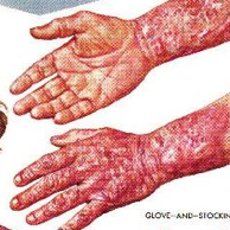 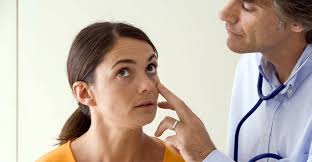 বেরিবেরি রোগ
রক্তস্বল্পতা দেখা দেয়
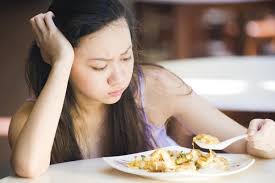 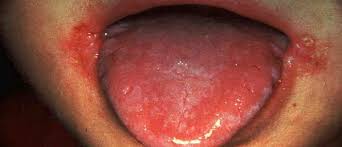 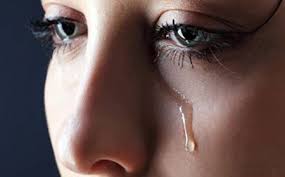 চোখ দিয়ে পানি পড়ে
খাবারে অরুচি
জিহ্বা ও ঠোটের কোনায় ঘা হয় ।
ভিটামিন – সি  যুক্ত  খাদ্য
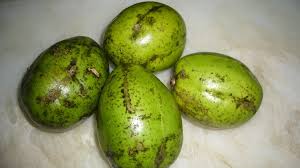 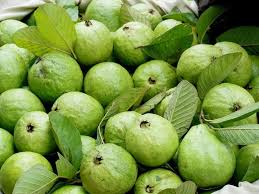 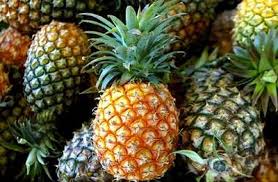 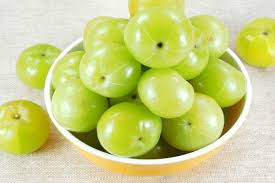 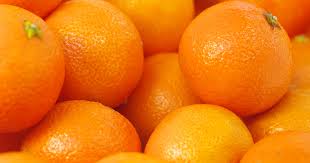 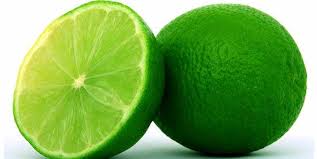 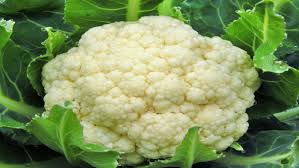 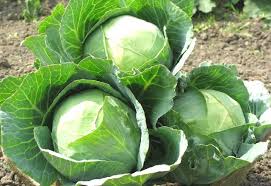 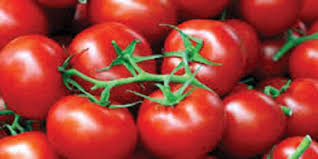 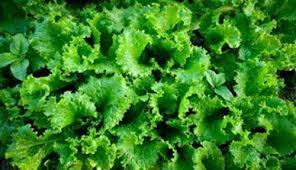 ভিটামিন সি-এর   কাজ
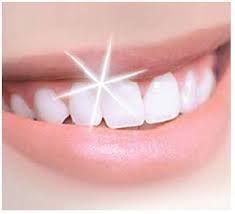 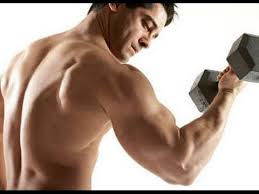 পেশি ও দাঁত মজবুত করে
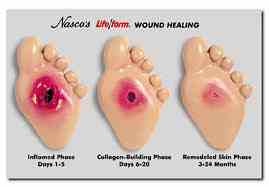 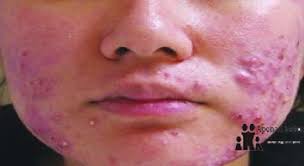 ক্ষত নিরাময় ও চর্মরোগ রোধে সহায়তা করে ।
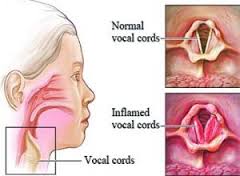 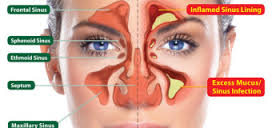 কন্ঠনালি ও নাকের সংক্রমন প্রতিরোধ করে ।
ভিটামিন সি – এর অভাব জনিত রোগ
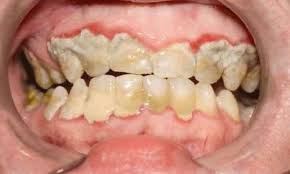 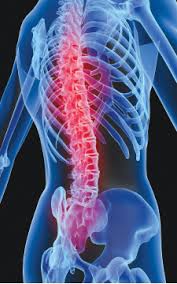 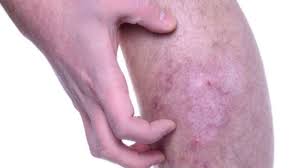 হাড়ের গঠন শক্ত হতে পারেনা
স্কার্ভি  রোগ হয়
ত্বকে ঘা হলে শুকাতে চায়না
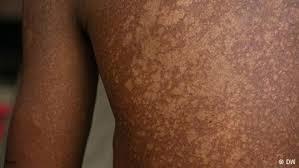 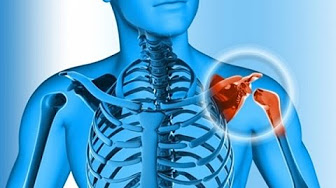 ত্বক খসখসে হয়
হাড় দুর্বল ও ভঙ্গুর হয়ে যায় ।
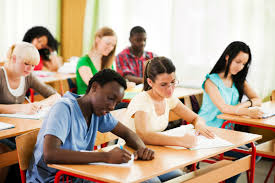 জোড়ায় কাজ
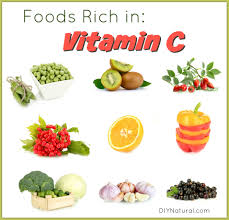 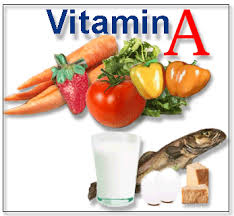 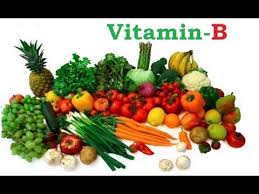 চিত্রদ্বয়ে উল্লেখিত ভিটামিন এর অভাব জনিত রোগ গুলির নাম লিখ ?
ভিটামিন – ডি  যুক্ত খাদ্য
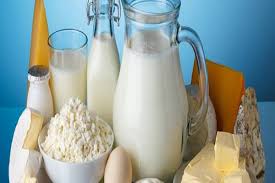 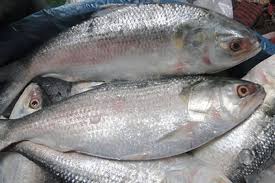 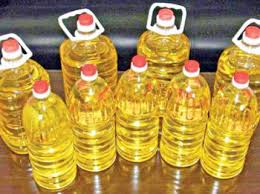 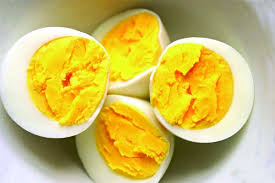 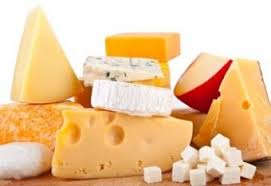 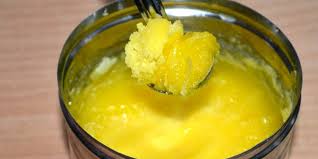 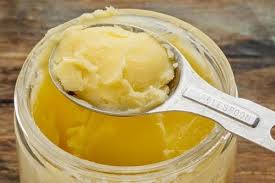 ভিটামিন- ডি এর কাজ
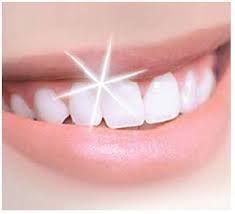 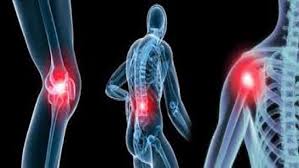 অস্থি ও দাঁতের কাঠামো গঠন করে ।
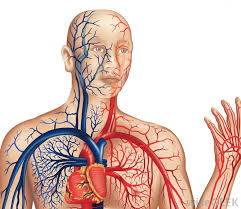 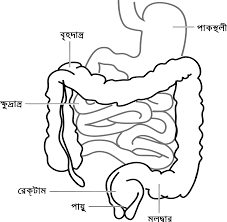 রক্তপ্রবাহে ক্যালসিয়াম ও ফসফরাসের মাত্রা নিয়ন্ত্রন করে
অন্ত্রে ক্যালসিয়াম শোষন বাড়ায়
ভিটামিন- ডি অভাবজনিত রোগ
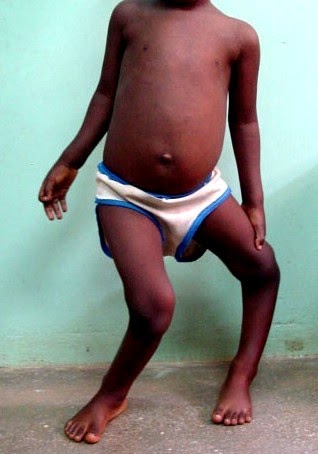 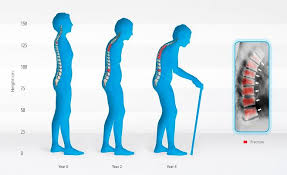 রিকেটস  রোগ
অস্টিওম্যালেশিয়া
ভিটামিন ই জাতীয় খাদ্য
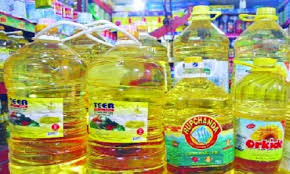 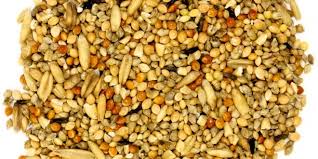 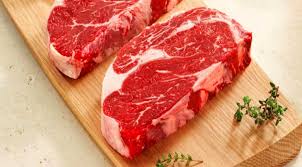 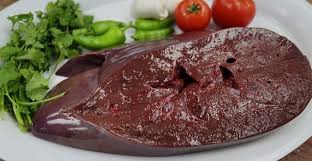 ভিটামিন ই এর কাজ
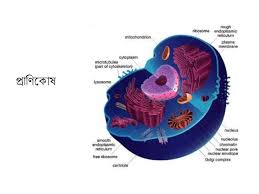 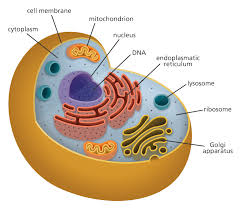 কোষ গঠনে সহায়তা করে ।
ভিটামিন – কে যুক্ত খাদ্য
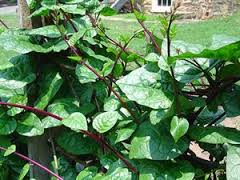 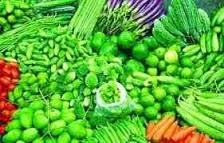 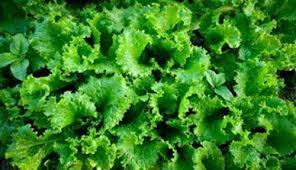 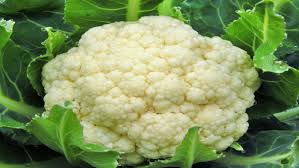 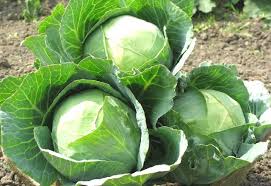 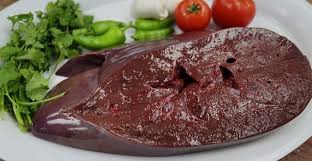 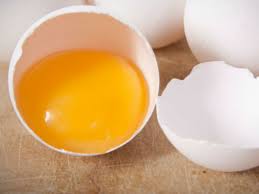 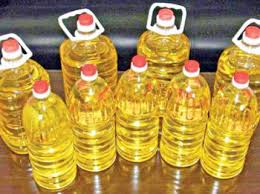 ভিটামিন কে এর কাজ ও অভাবজনিত রোগ
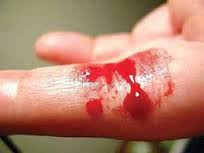 ভিটামিন কে রক্ত জমাট বাঁধতে সাহায্য করে ।
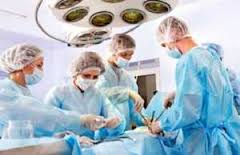 ভিটামিন কের অভাব হলে অপারেশনের সময় রোগীর রক্তক্ষরন সহজে বন্ধ হয়না ।
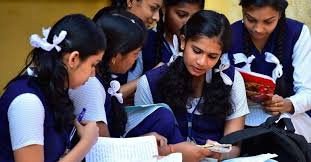 দলীয় কাজ
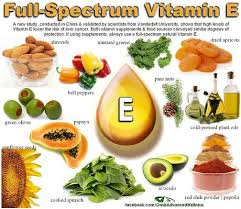 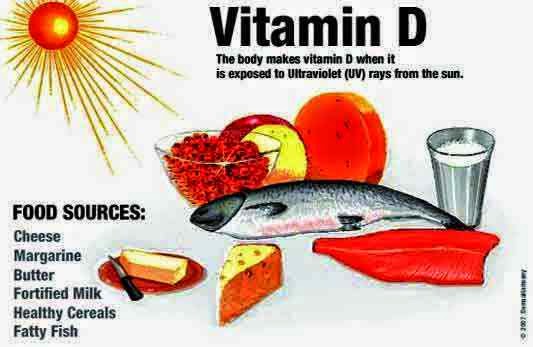 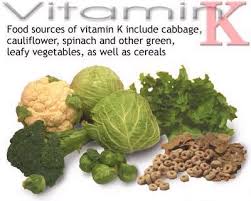 উপরের চিত্র দ্বয়ের খাদ্য উপাদান আমাদের দেহে প্রয়োজনীয়তা আছে কি ? ব্যাখ্যা কর ।
মূল্যায়ন
ভিটামিন সির অভাবে কোন রোগ হয় ?
ক
স্কার্ভি
খ
গ
রাতকানা
বেরিবেরি
ভিটামিনকে কয় ভাগে ভাগ করা যায় ?
ক
দুই
খ
তিন
গ
চার
কোন ভিটামিনের অভাবে শিশুদের রিকেটস রোগ হয় ?
ক
ভিটামিন এ
ভিটামিন ডি
ভিটামিন সি
গ
খ
ভিটামিন এ -এর কাজ কি
ক
দৃষ্টিশক্তি  স্বাভাবিক রাখা
খ
কোষ গঠন করা
গ
রক্ত জমাট বাঁধা
বাড়ির কাজ
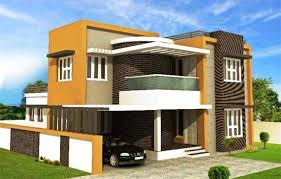 স্নেহ জাতীয় পদার্থে দ্রবনীয় ভিটামিনের উৎস লিখে আনবে ।
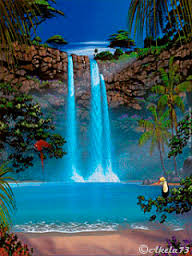 সবাইকে ধন্যবাদ